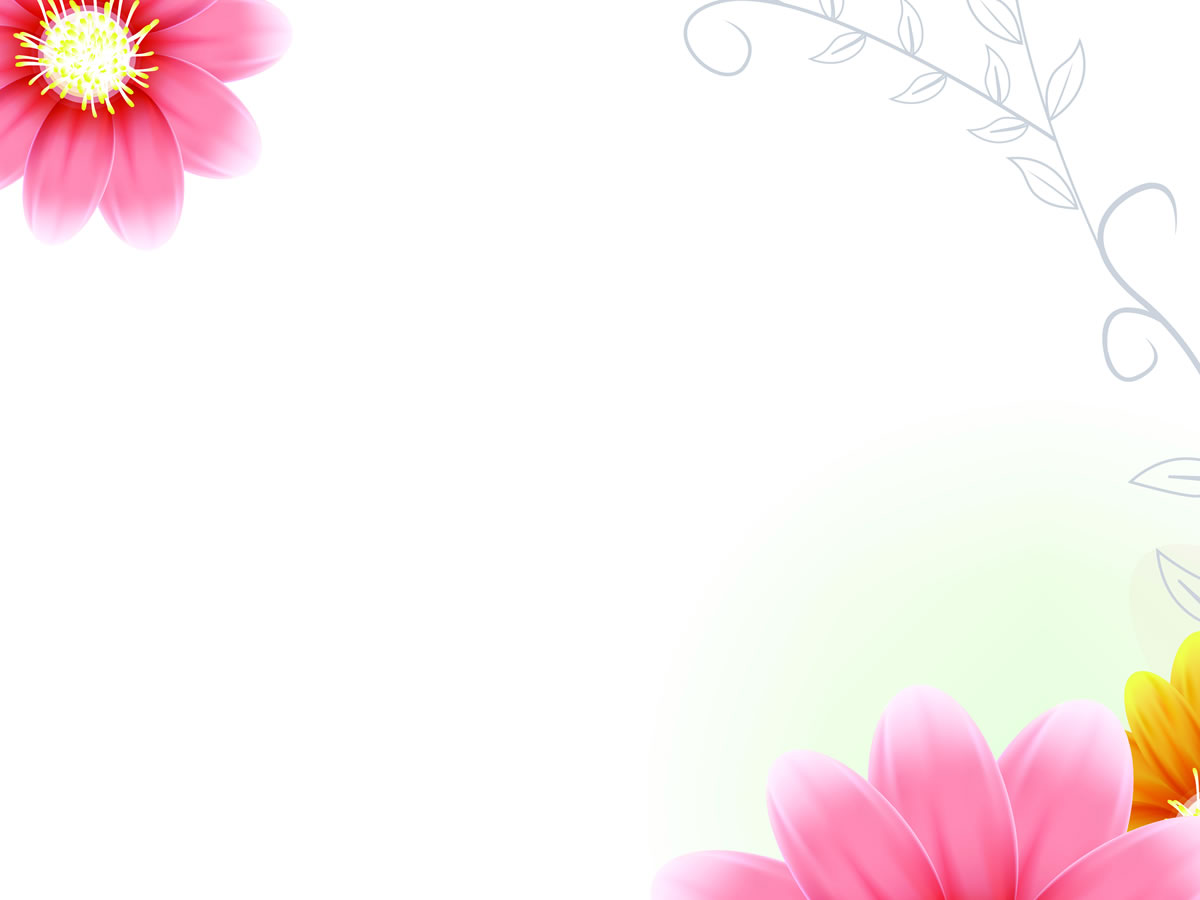 WELCOME
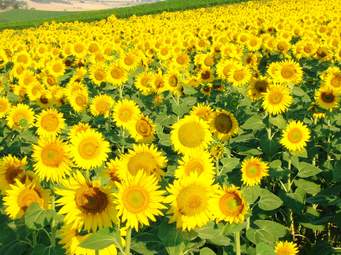 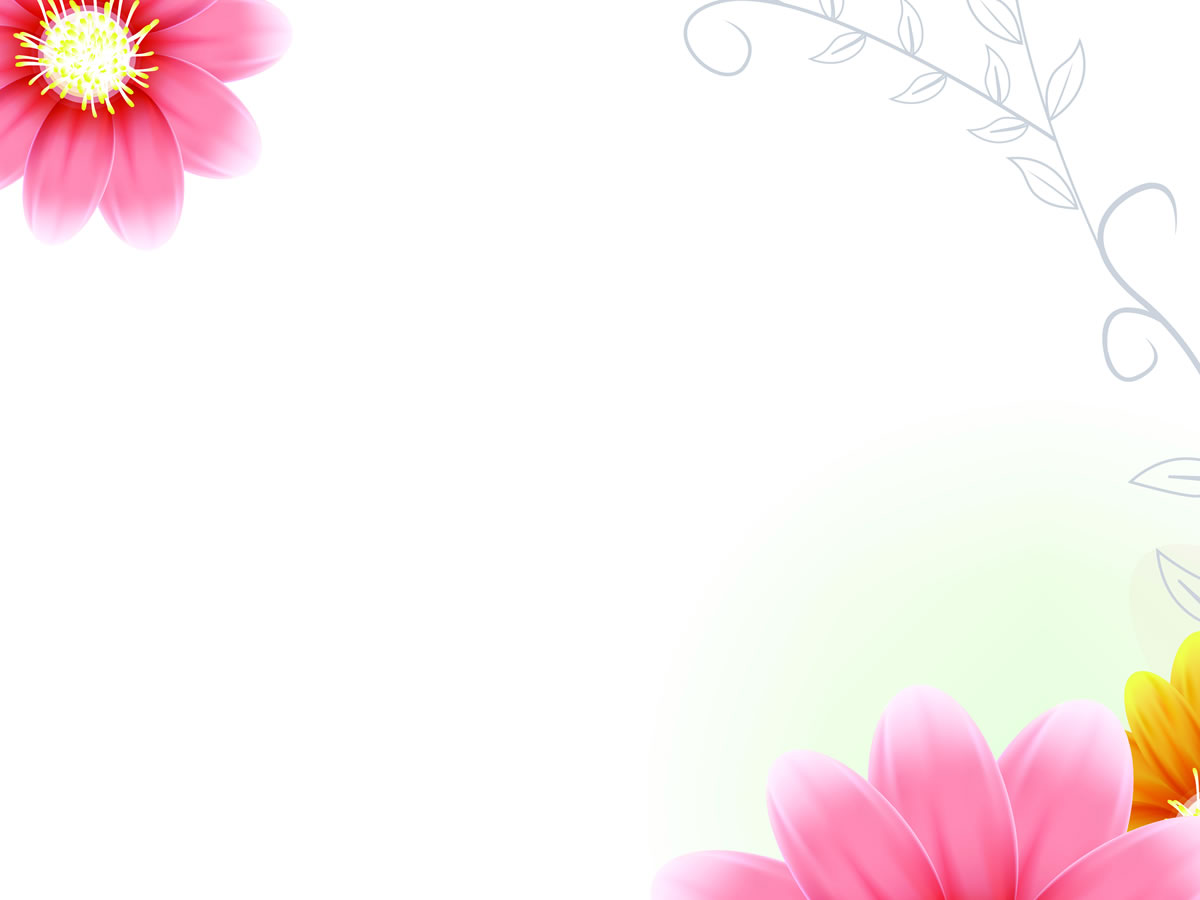 Presented by-
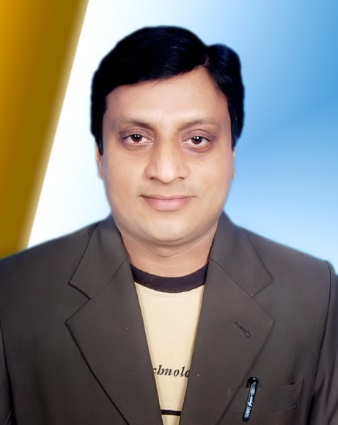 Md.Ali Hossain Pathan
Assistant Teacher
Chowra Nayabari Gps.
Kaligonj, Gazipur.
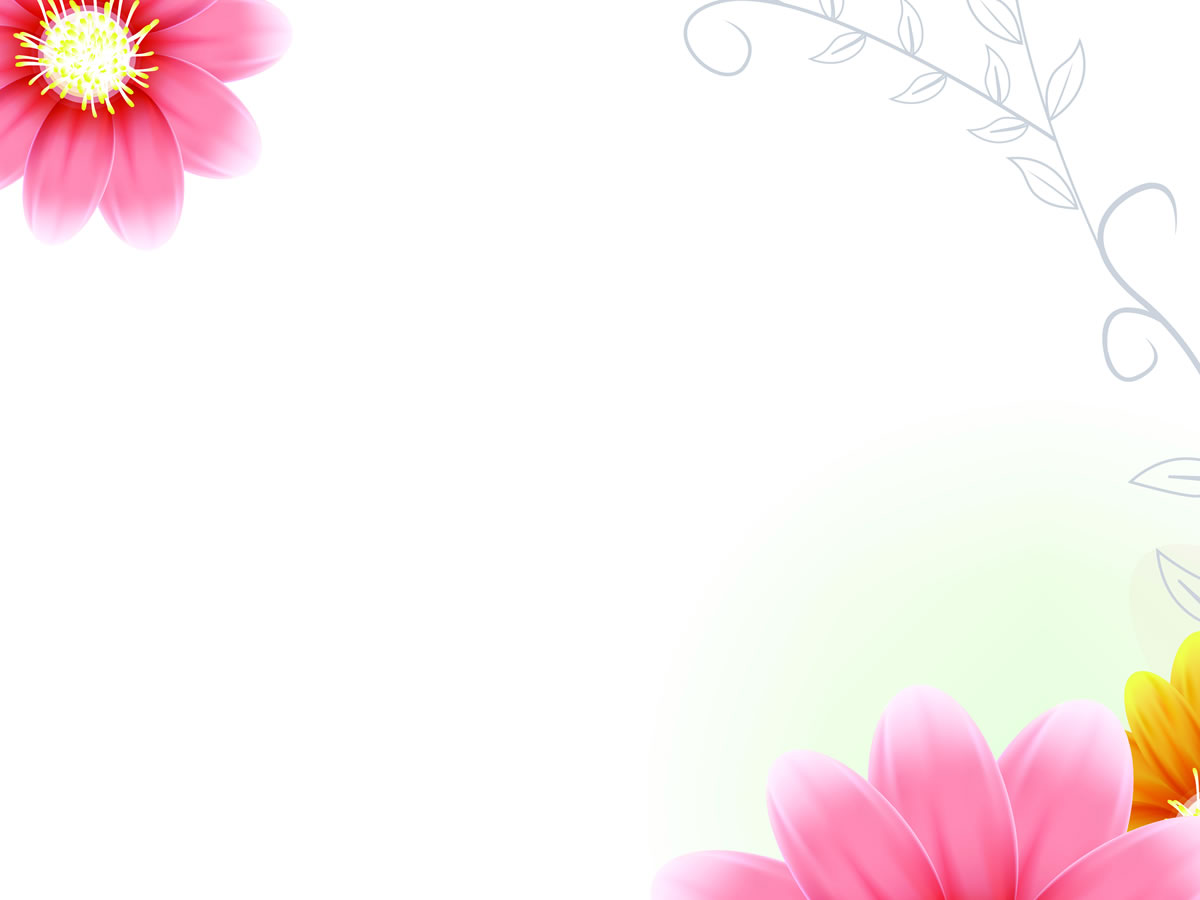 Lesson Identity
Class:two
Subject: English
Unit:Four
Lesson:4-6(A)
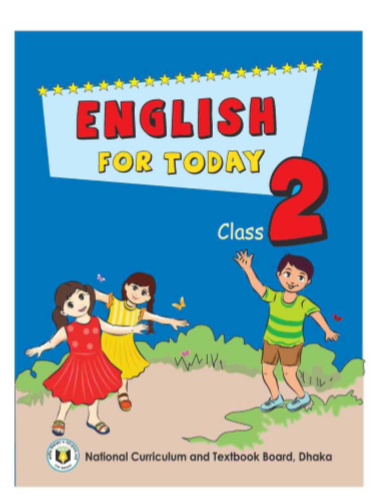 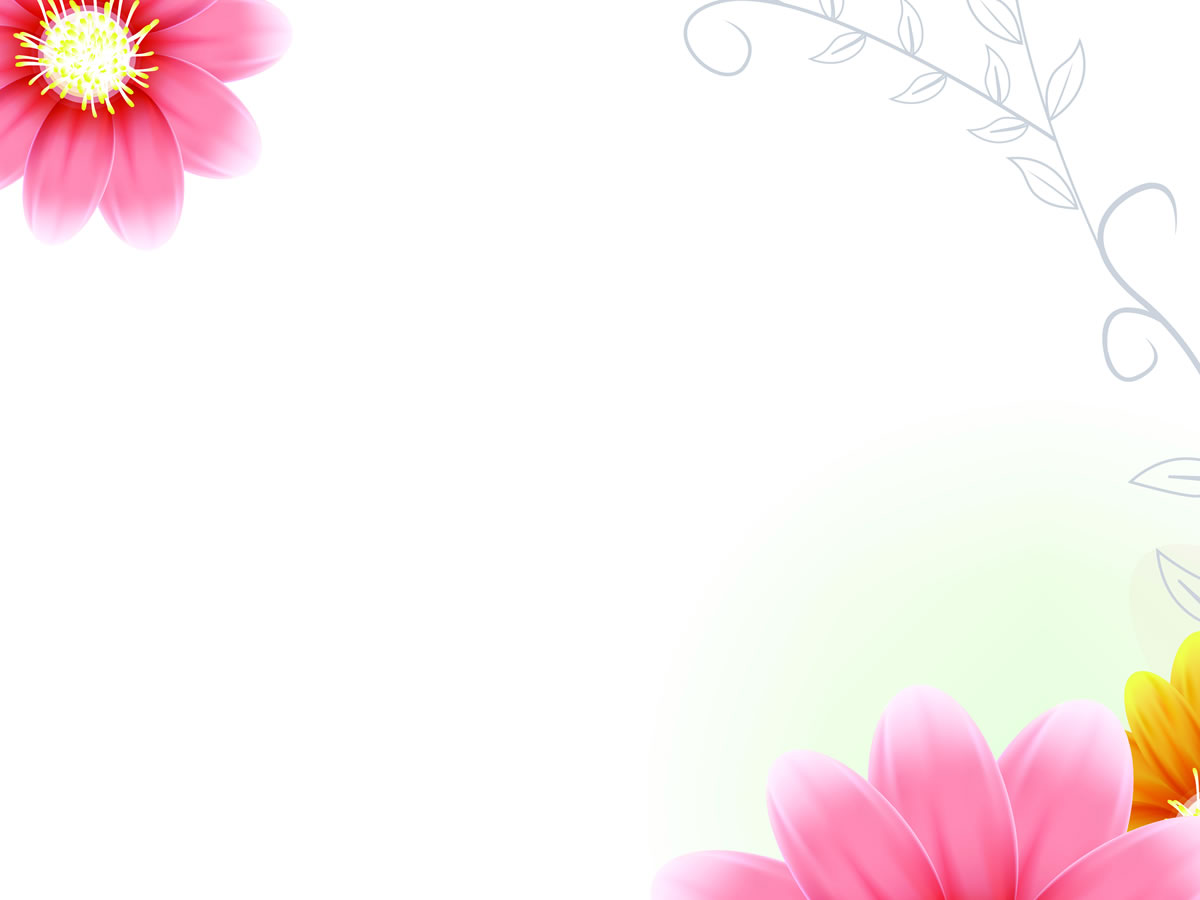 Learning  outcomes
At the end of the lesson students will be able to:
Listening
1.1.1 become familiar with English sounds listening to common English words.
Speaking
1.1.1 repeat after the teacher simple words and phrases with proper sounds and stress .
1.1.2 say simple words and phrases with proper sounds and stress.
Reading
1.2.1 recognize and read the alphabet both small and capital(non-cursive).
1.3.1 recognize and read the names of objects having the same initial and final sounds.
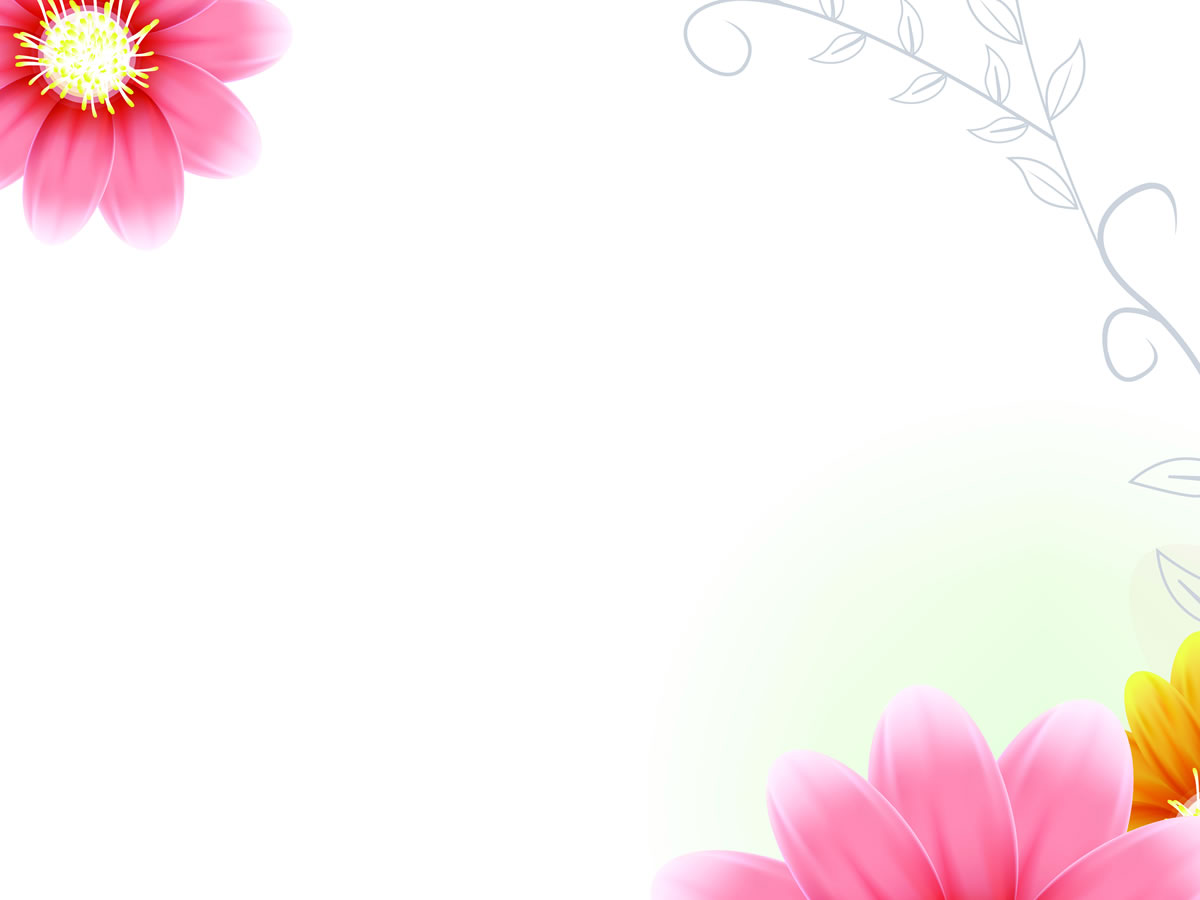 Let’s see the video.
https://www.youtube.com/watch?v=wDeZMAcuVyk
Link
Alphabet song.
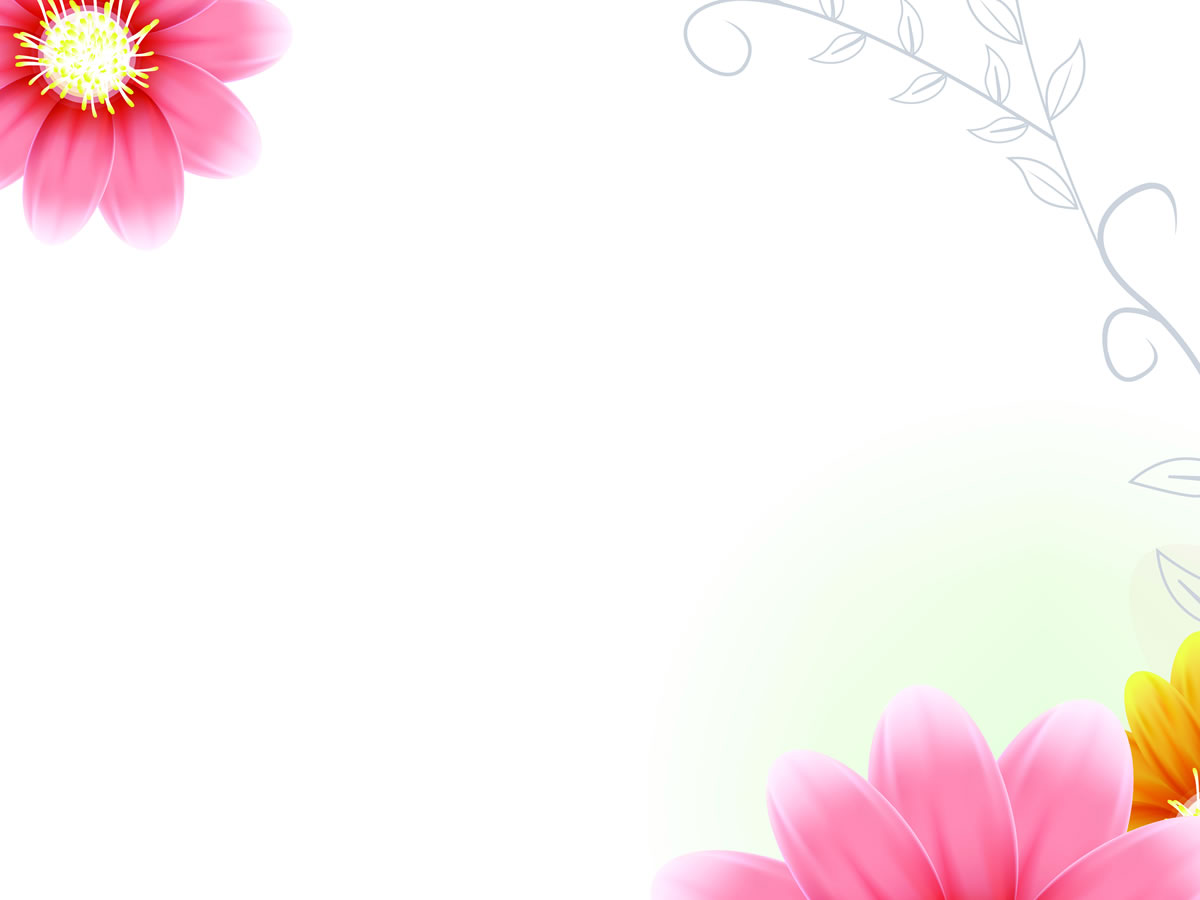 Today’s lesson
Alphabet
    Uu---Zz
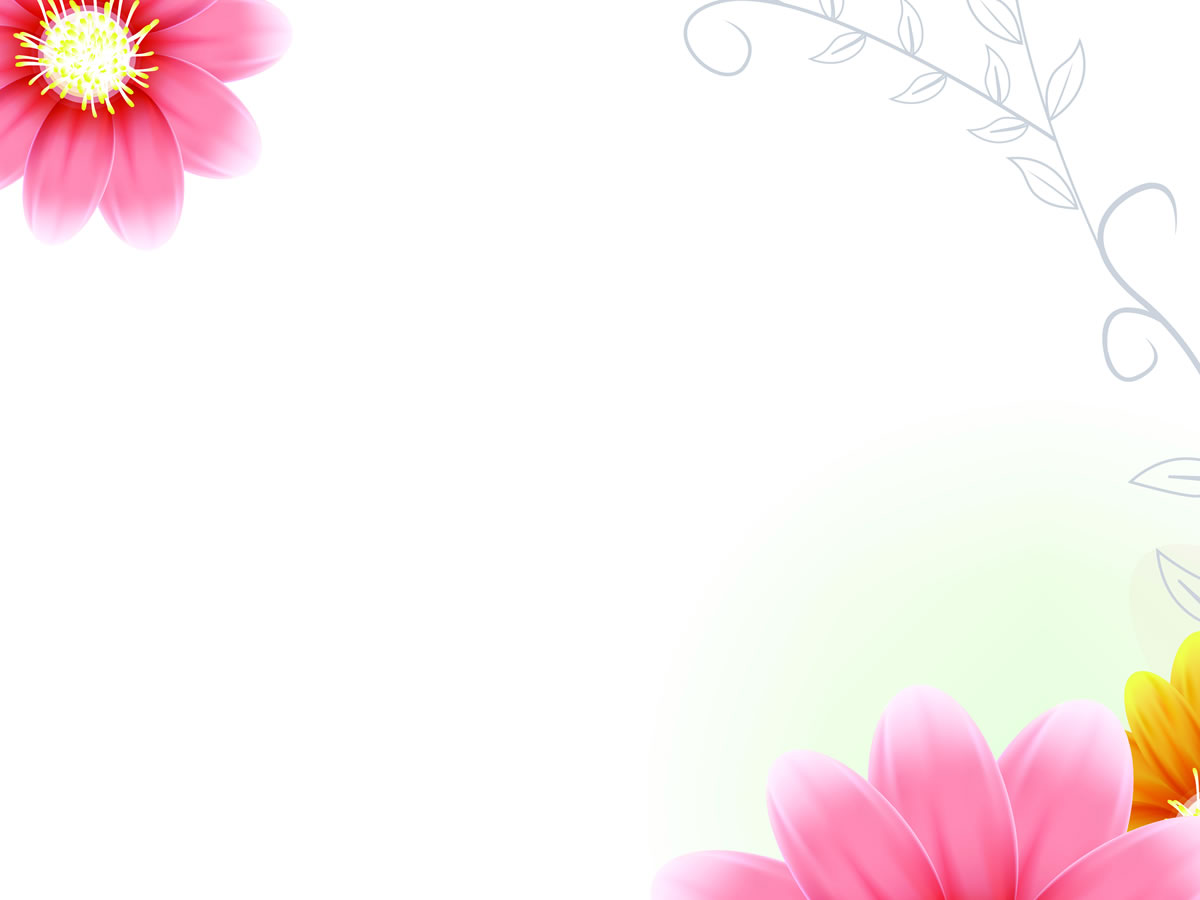 What is this?
What is this?
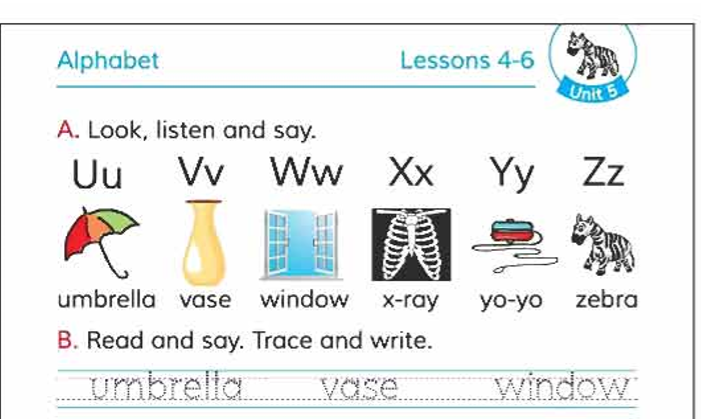 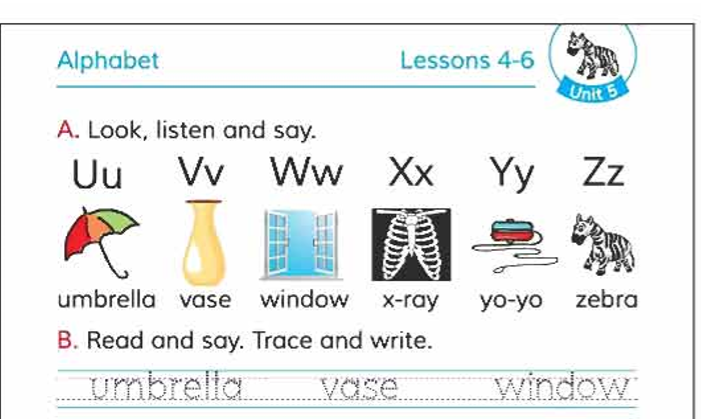 Umbrella
Vase
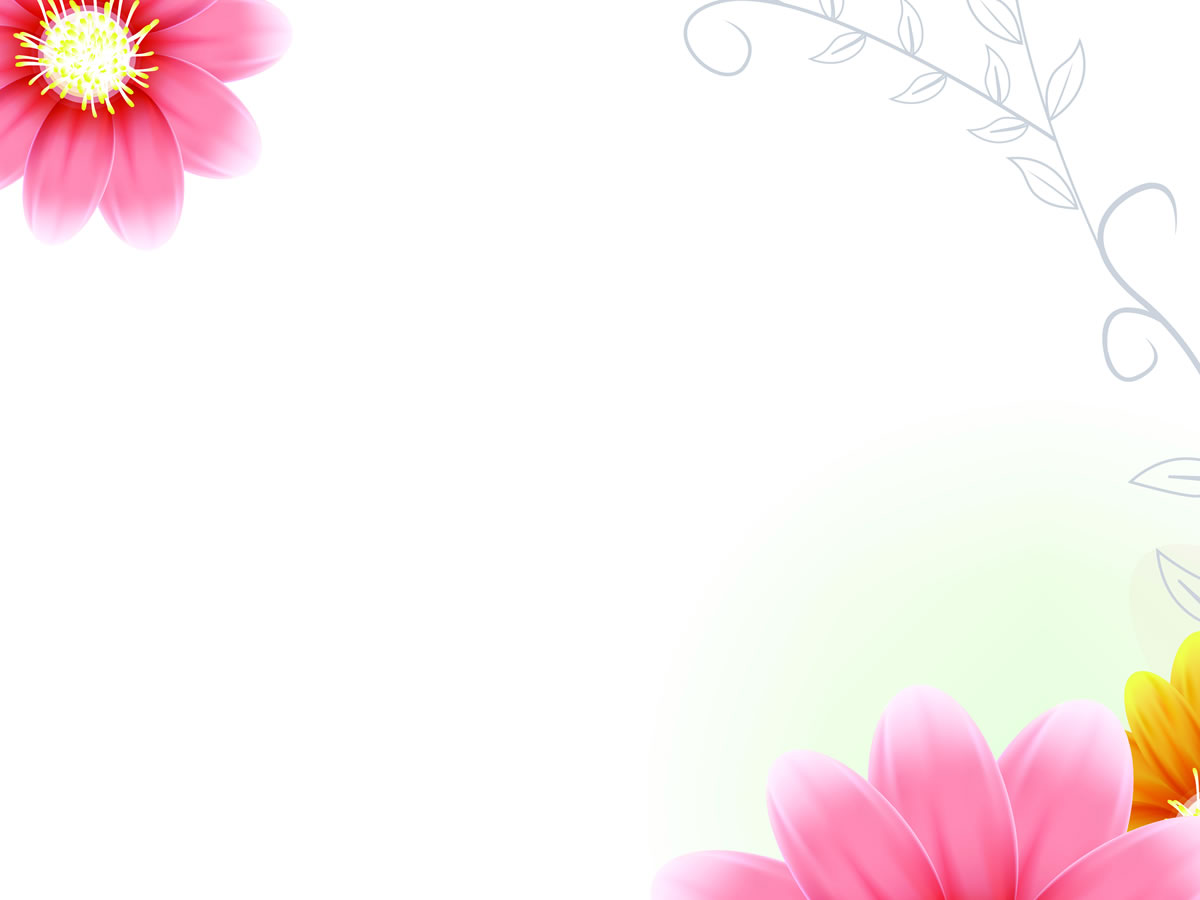 What is this?
What is this?
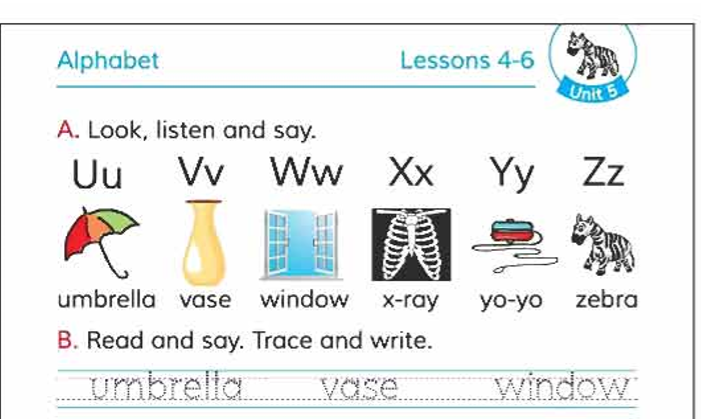 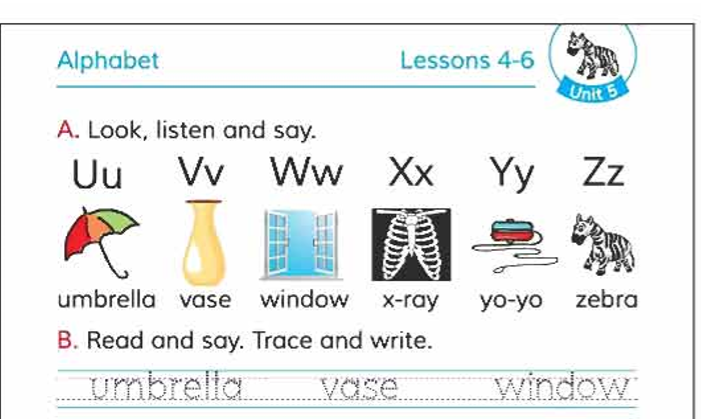 X-ray
Window
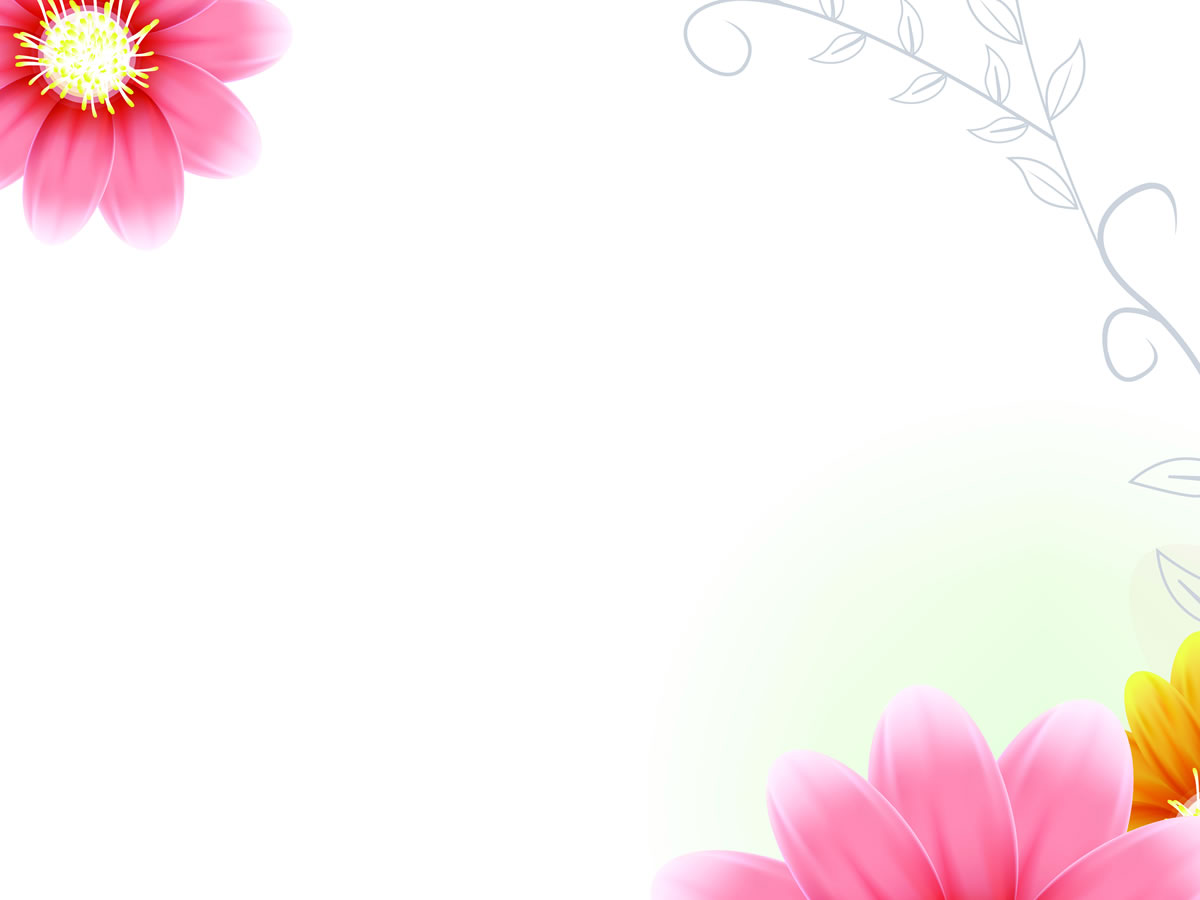 What is this?
What is this?
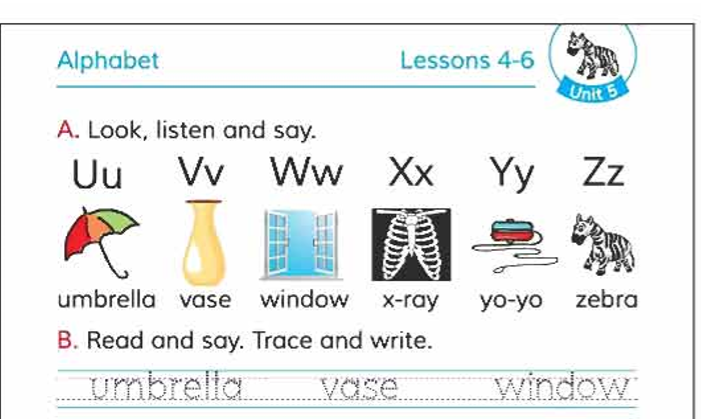 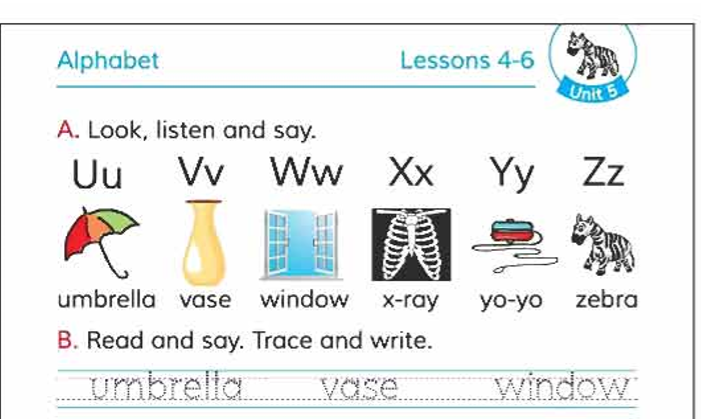 Zebra
Yoyo
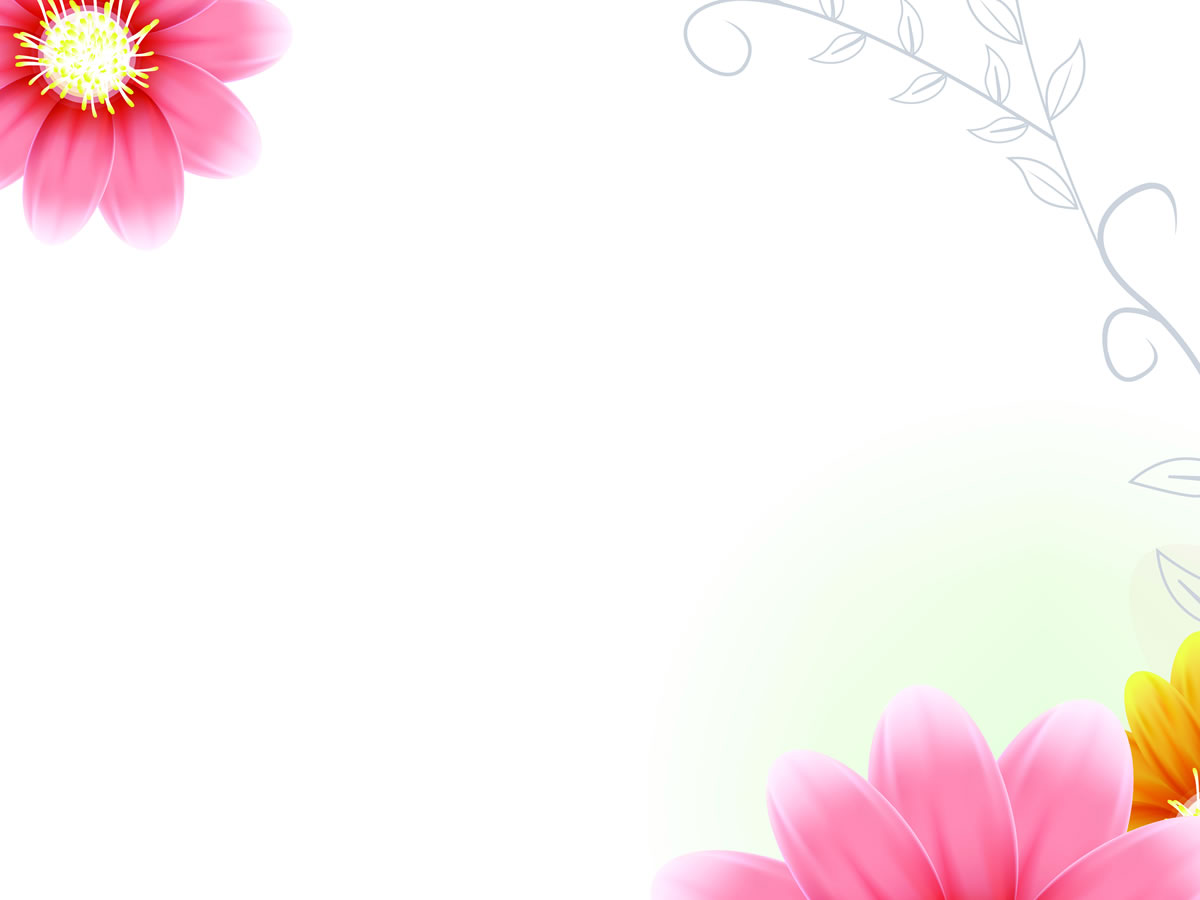 My dear student’s. Open your English book at page 2  and look activity A.
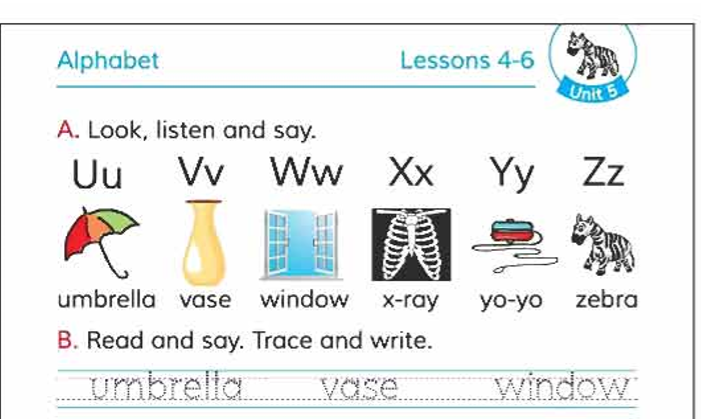 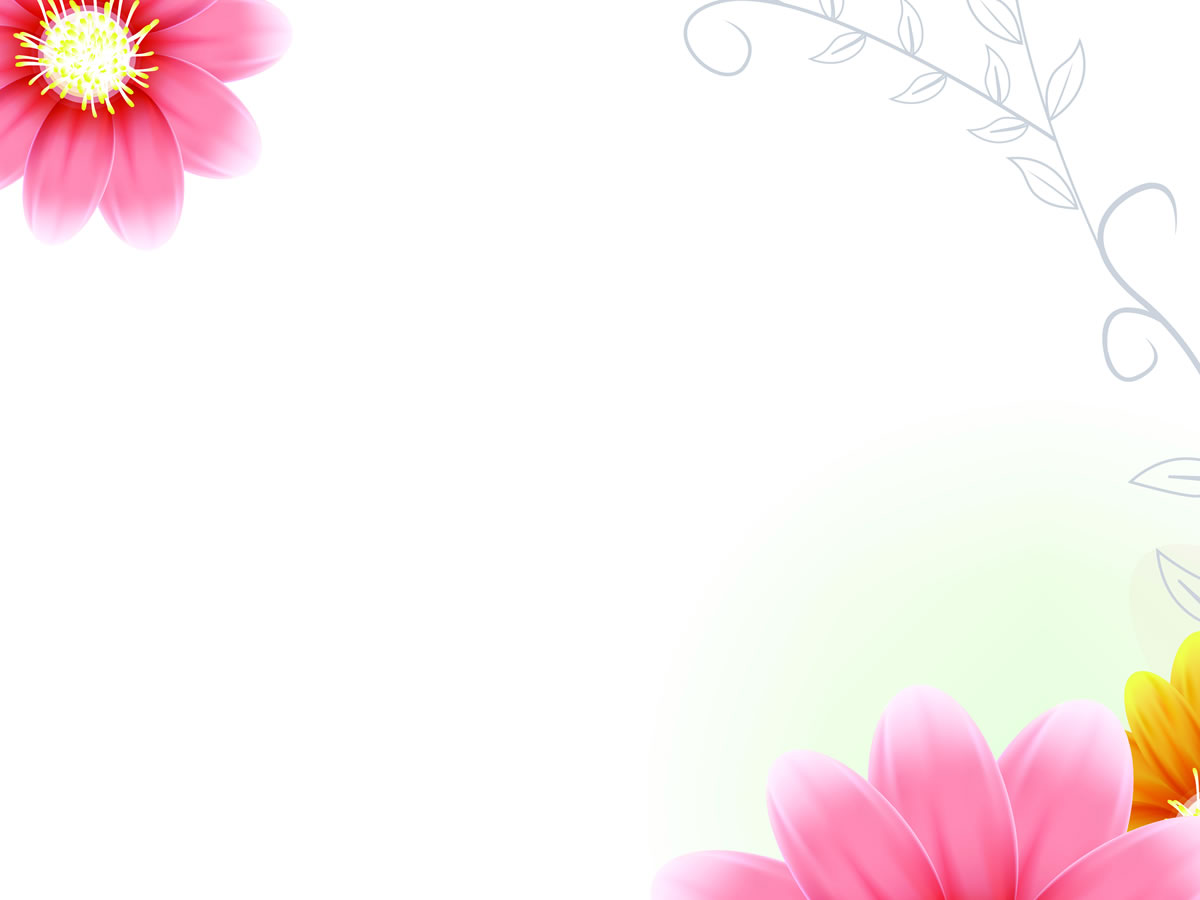 Loud reading by the teacher.
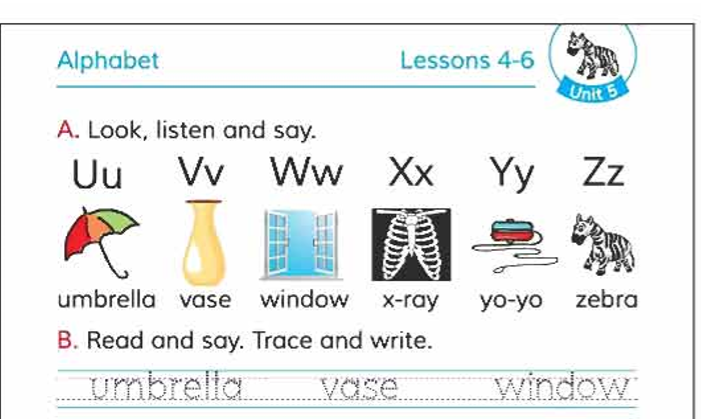 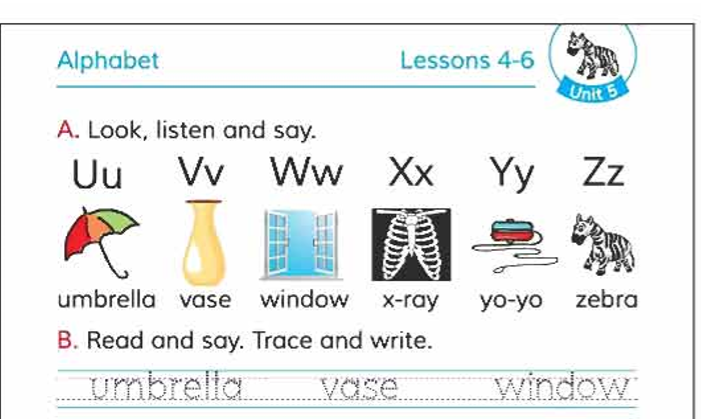 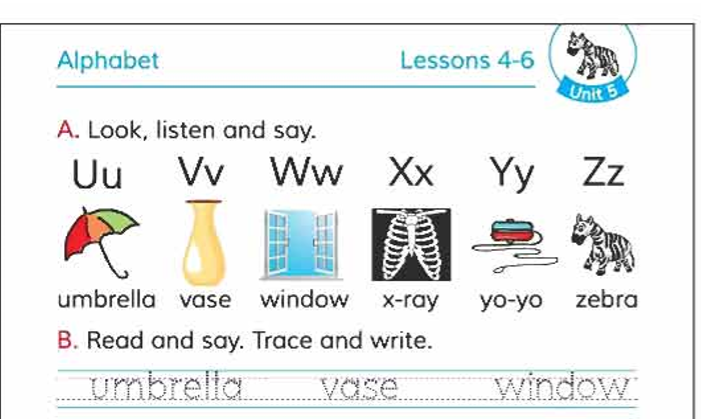 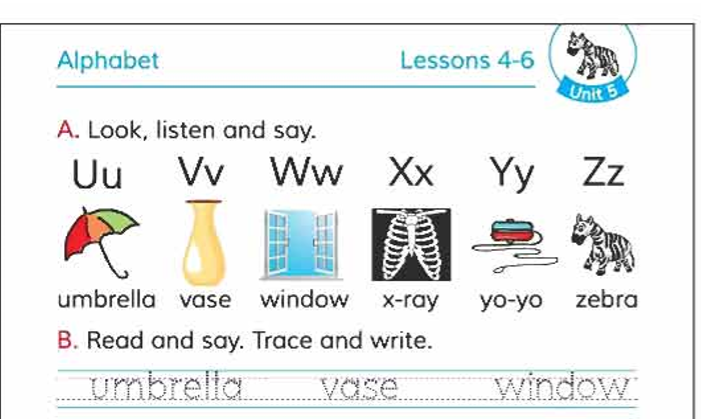 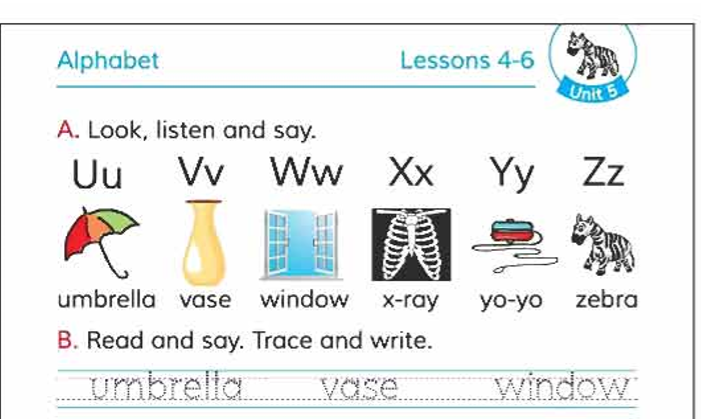 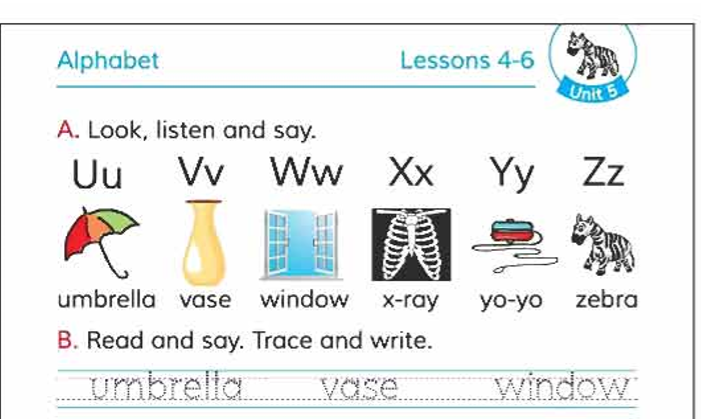 IW
Look at the picture’s and fill in the gaps.
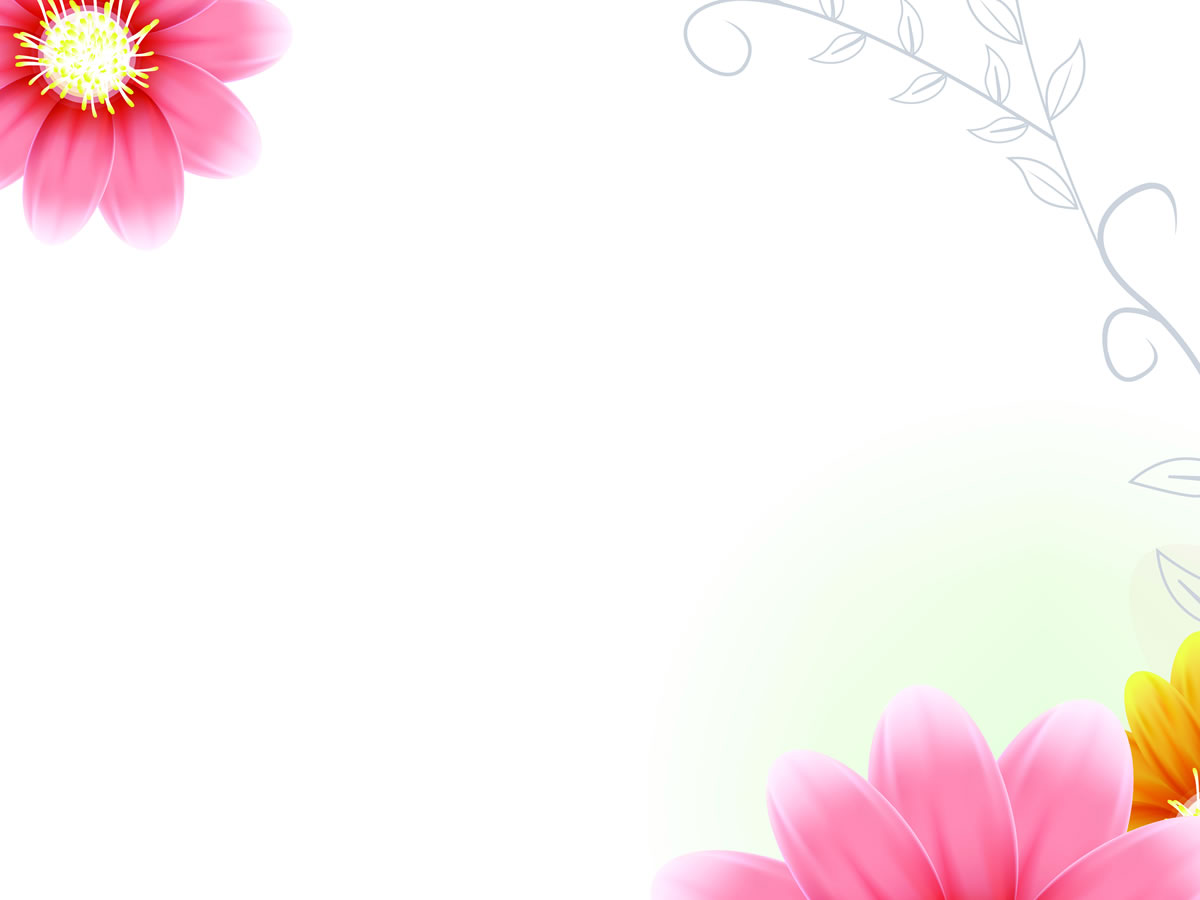 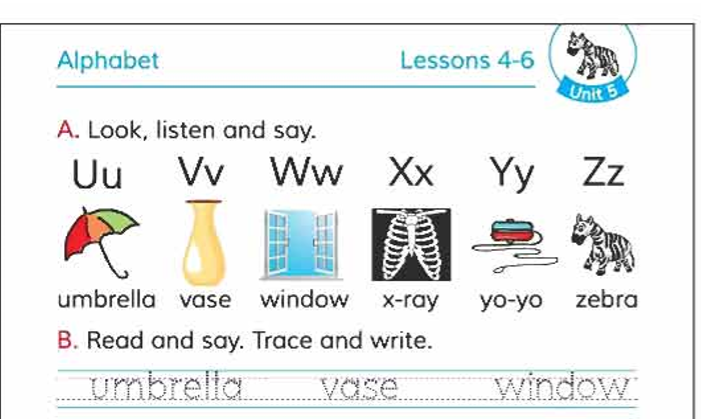 window
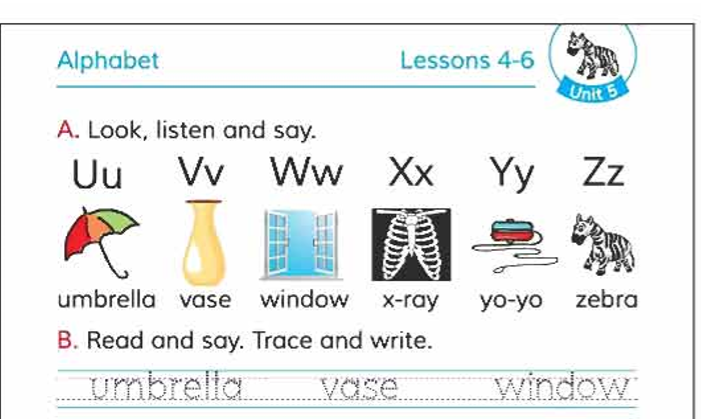 umbrella
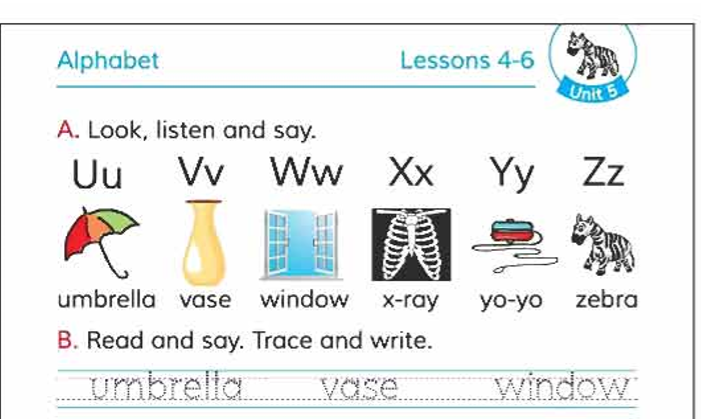 X-ray
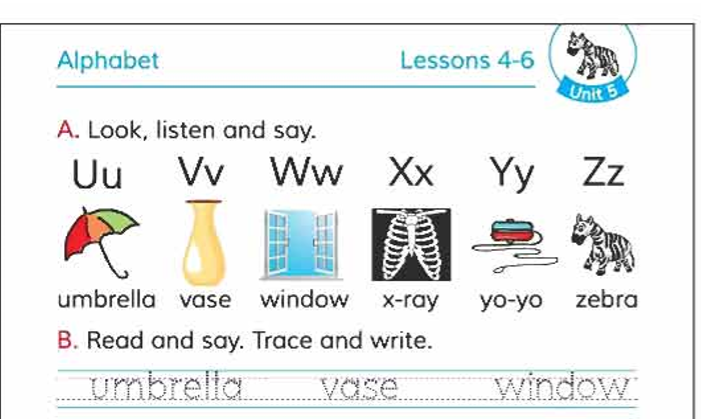 vase
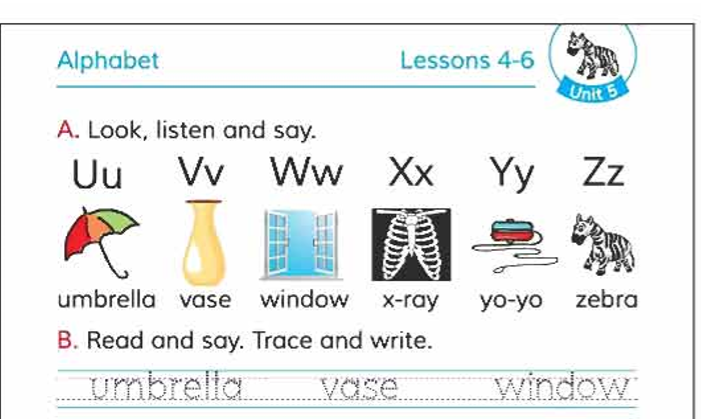 zebra
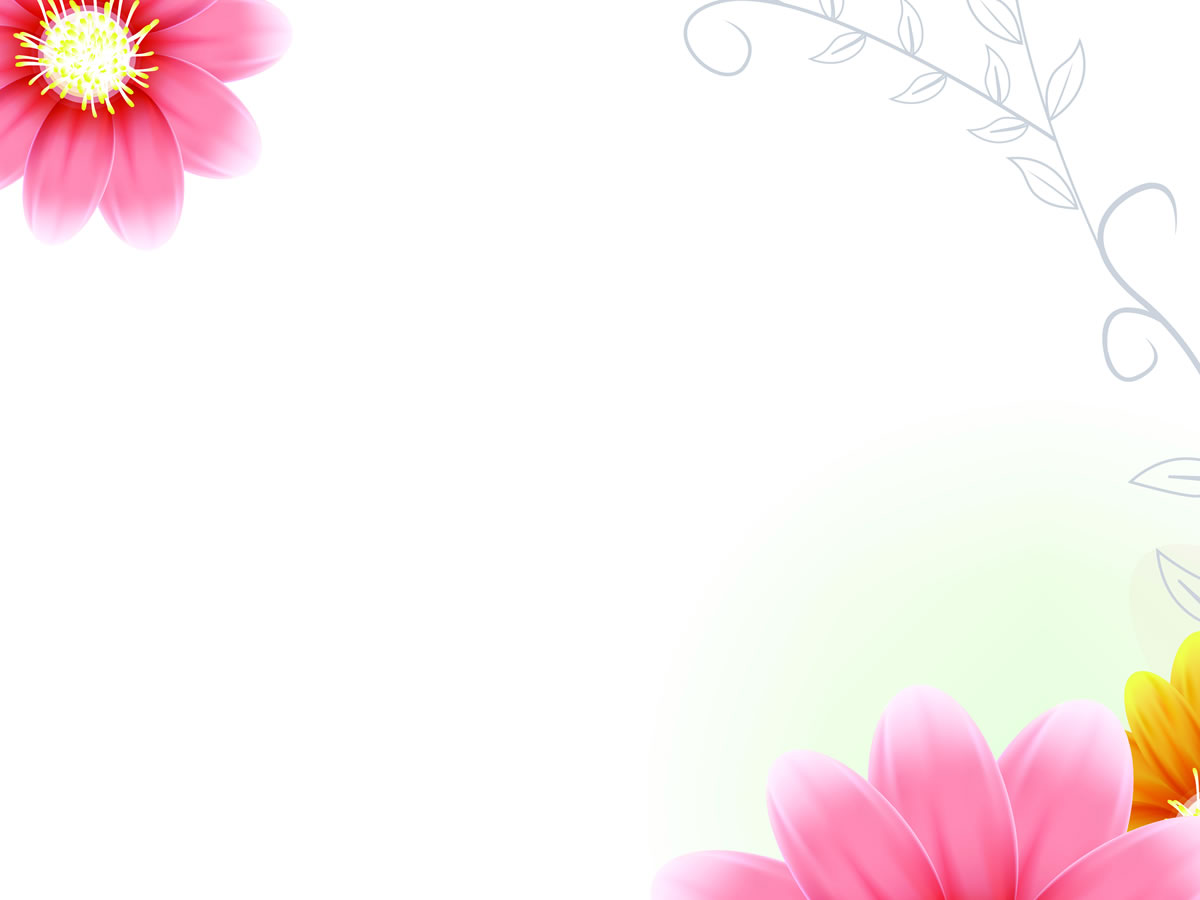 WCW
What can you see ?
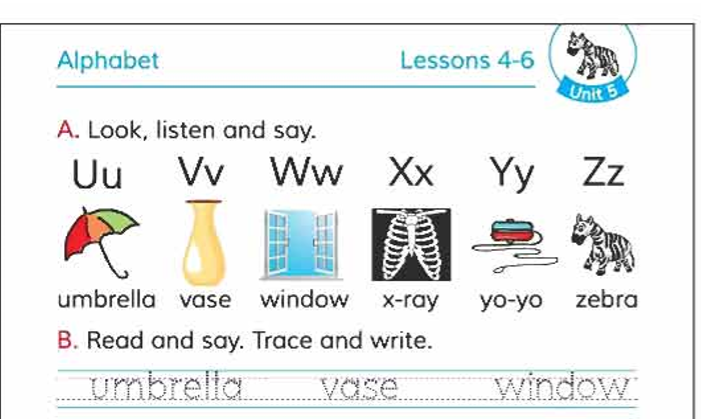 umbrella
What is the letter’s name?
Uu
u
What is the letter’s sound?
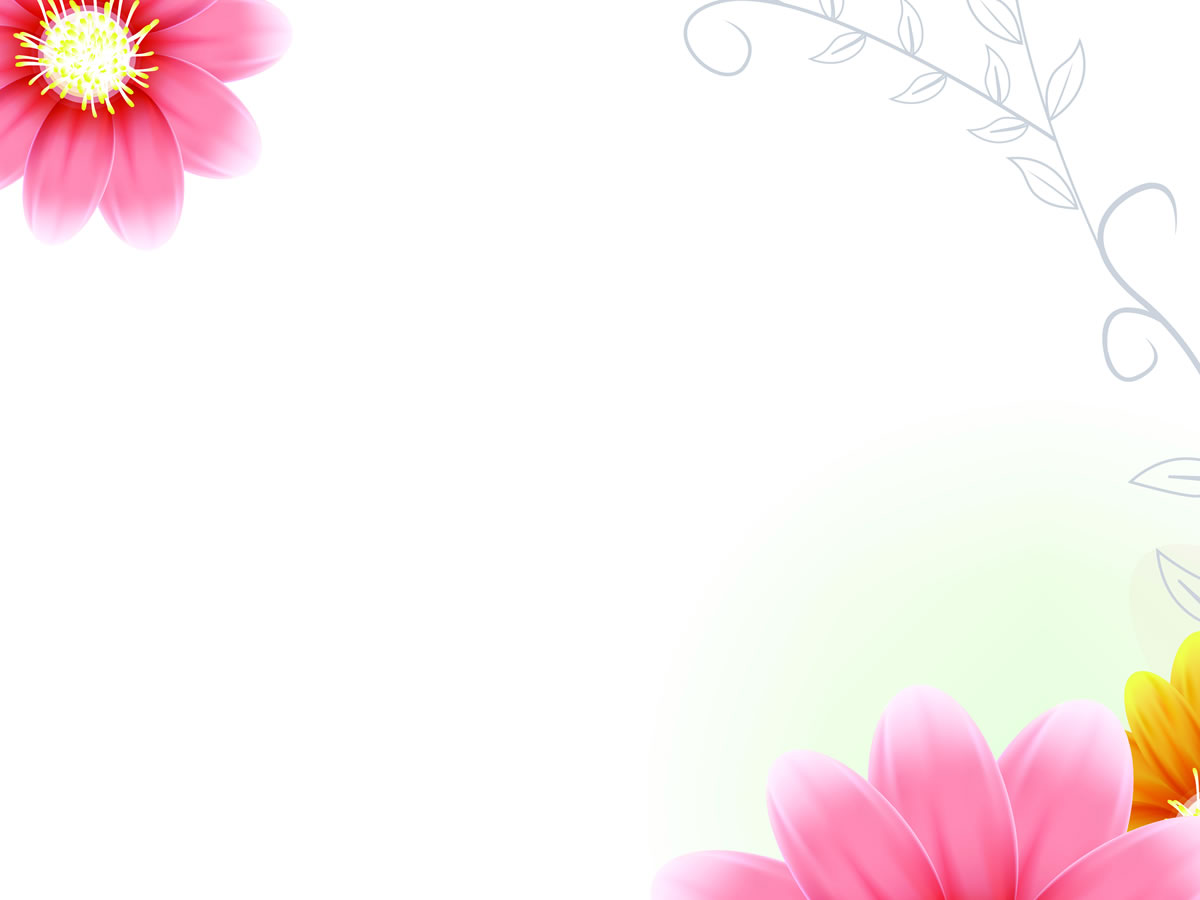 WCW
What can you see ?
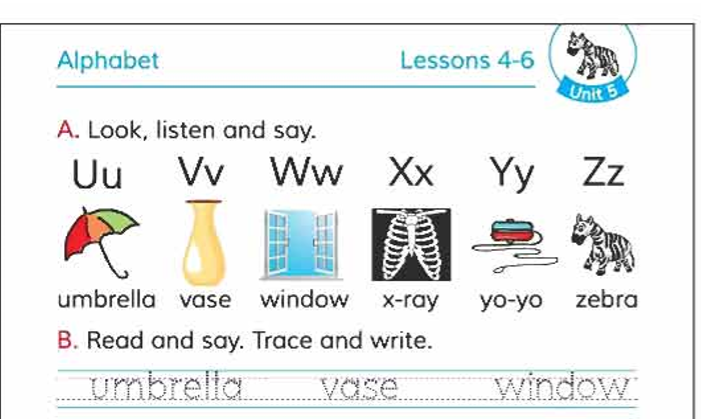 vase
What is the letter’s name?
v
Vv
What is the letter’s sound?
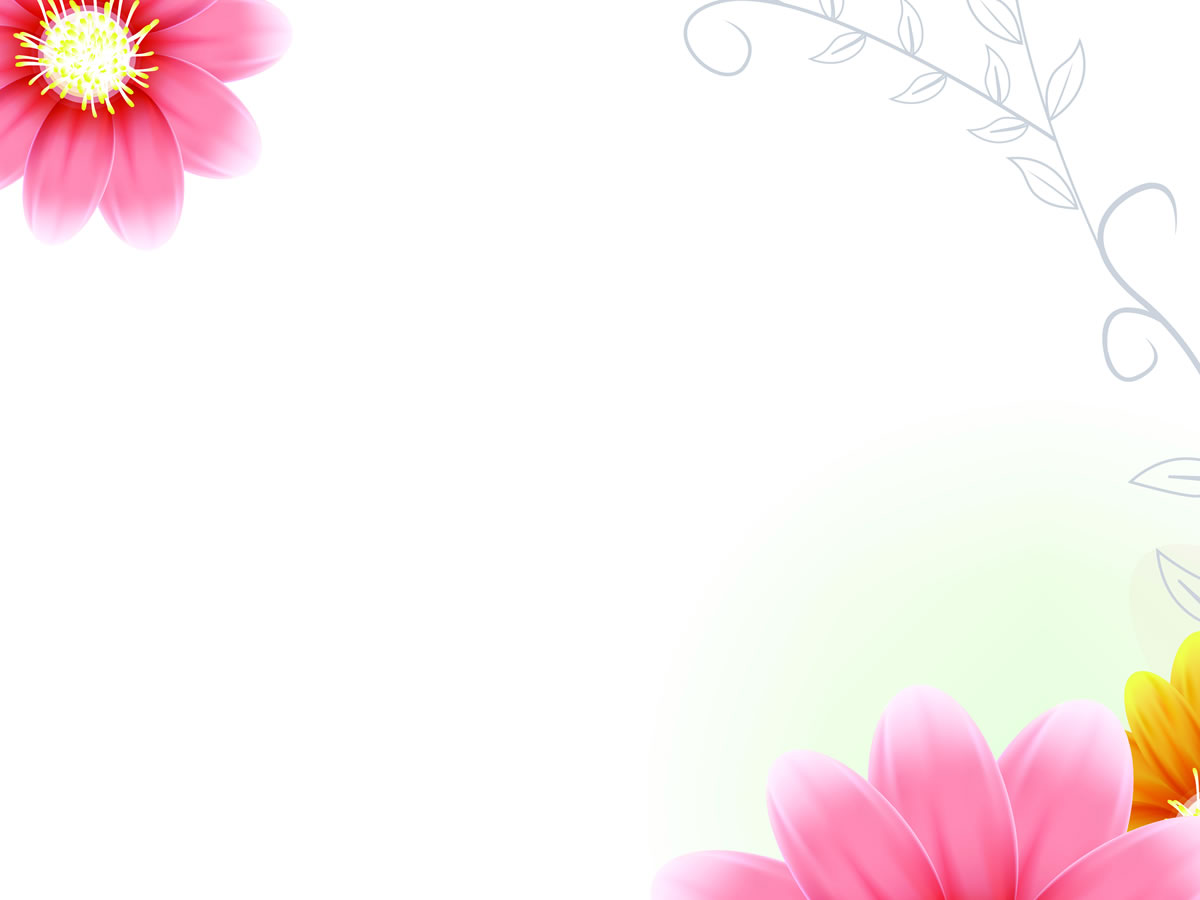 WCW
What can you see ?
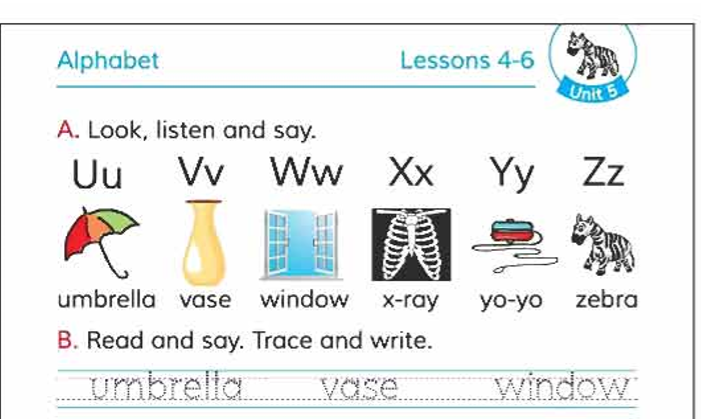 window
What is the letter’s name?
w
Ww
What is the letter’s sound?
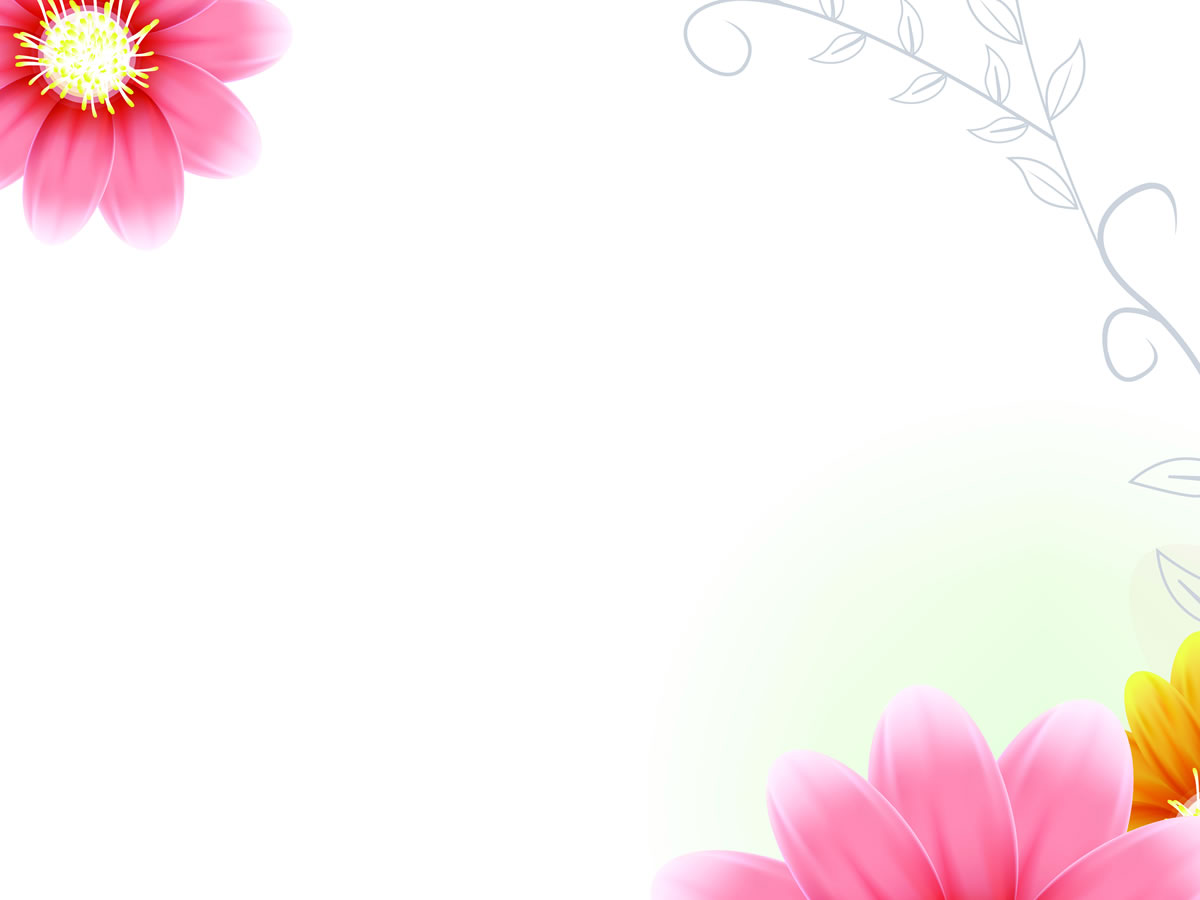 WCW
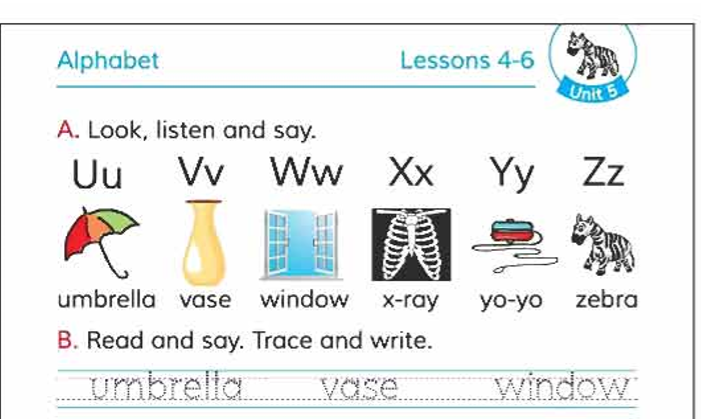 What can you see ?
xray
What is the letter’s name?
x
Xx
What is the letter’s sound?
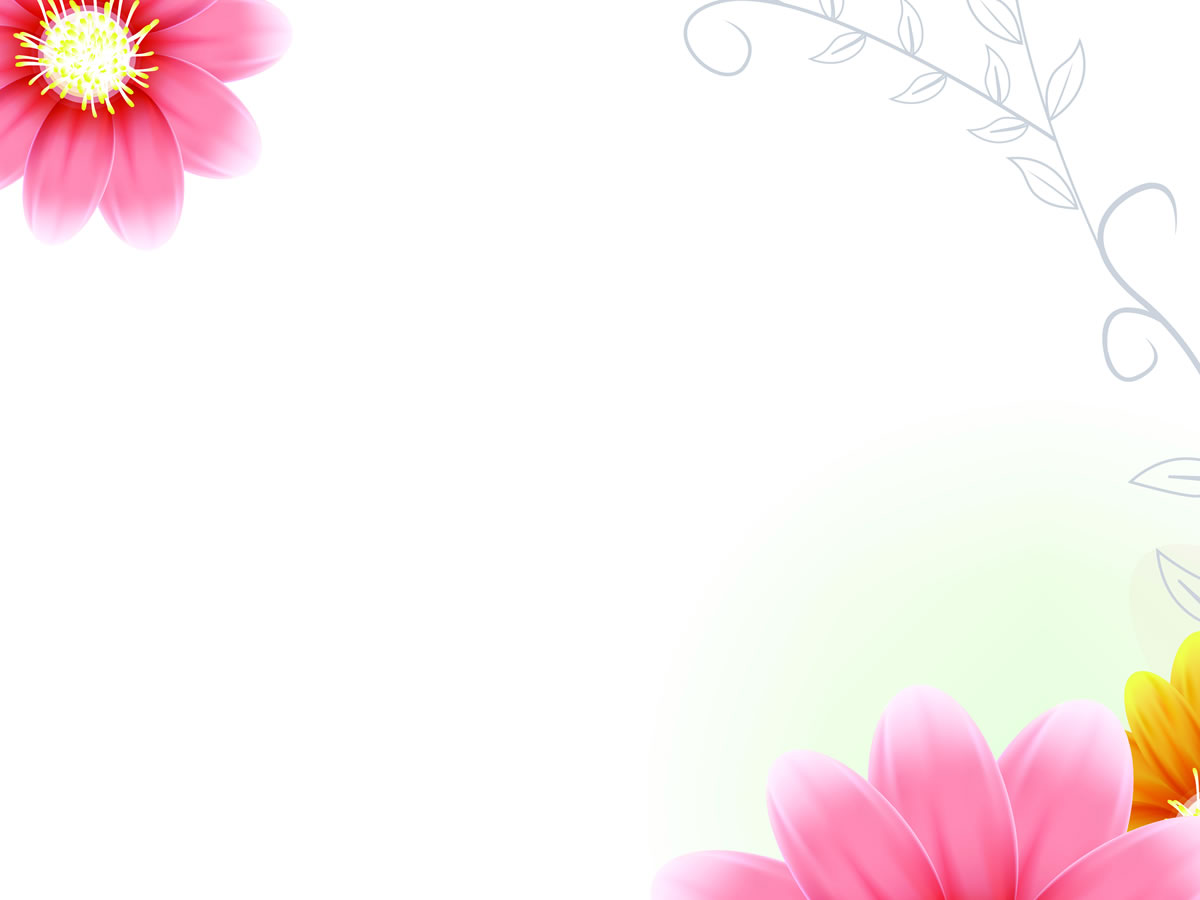 WCW
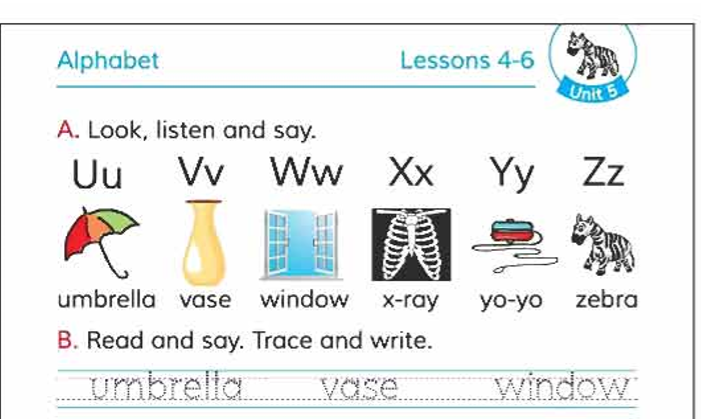 What can you see ?
zebra
What is the letter’s name?
Zz
z
What is the letter’s sound?
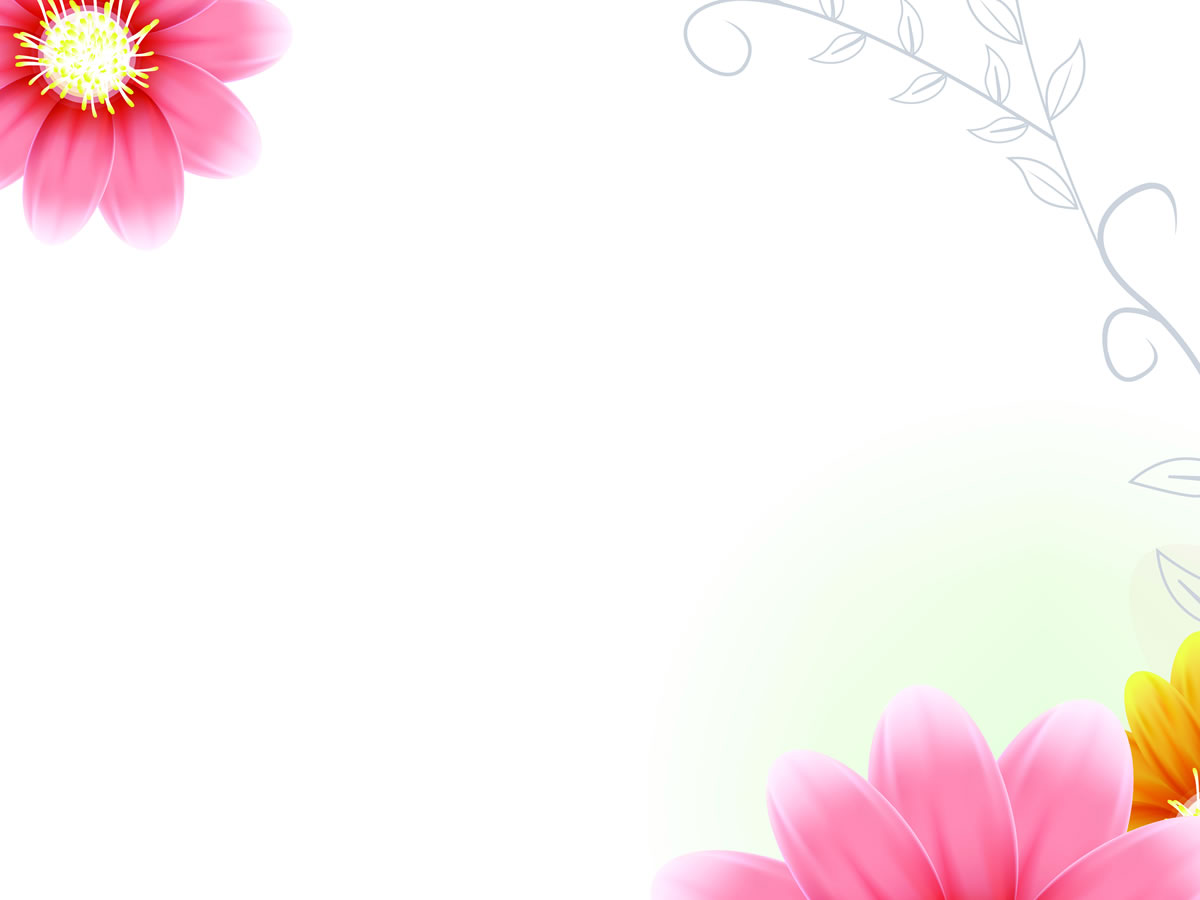 PW
Match the words with the letter
Uu
yoyo
Vv
X-ray
Ww
umbrella
zebra
Xx
vase
Yy
window
Zz
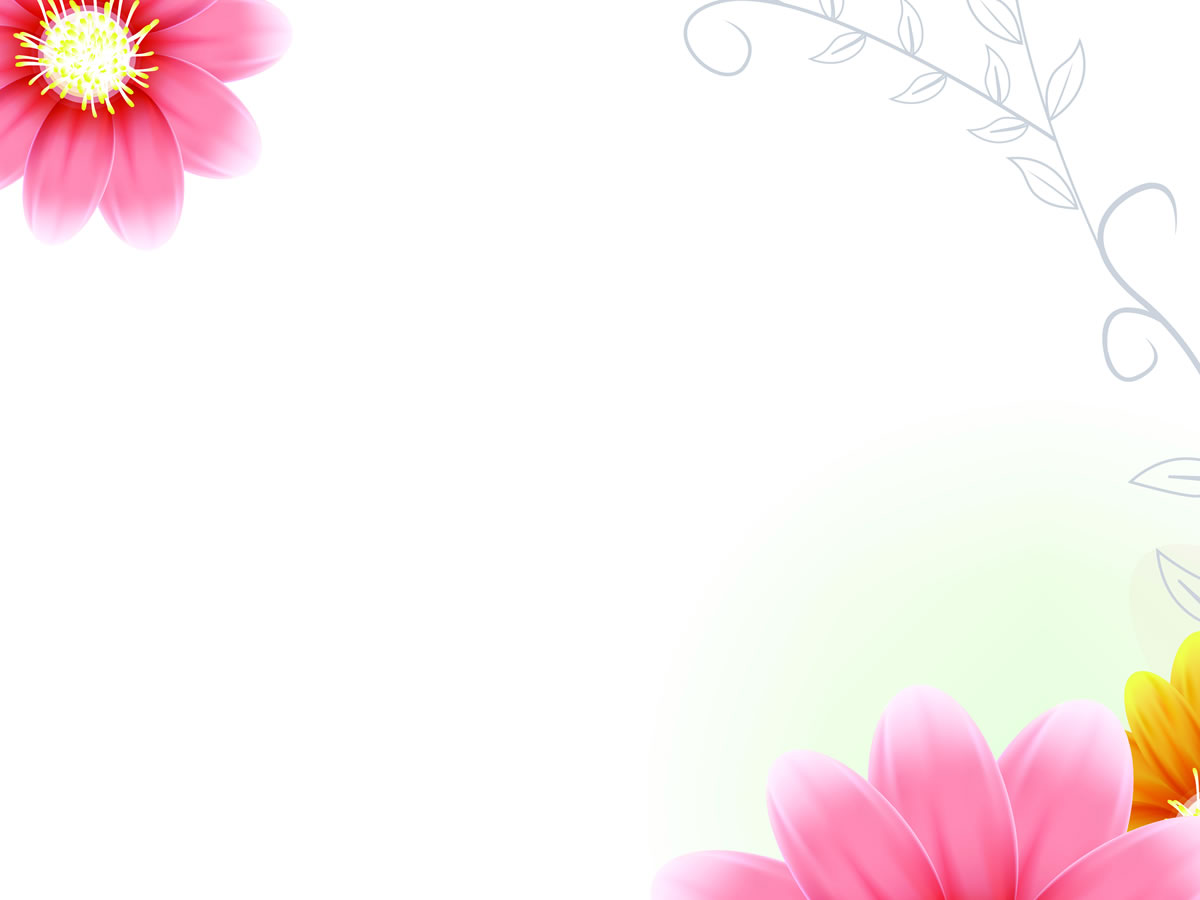 Evaluation
window
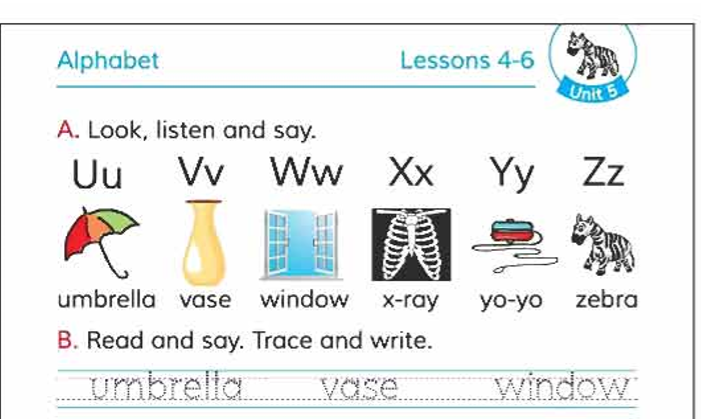 What is this ?
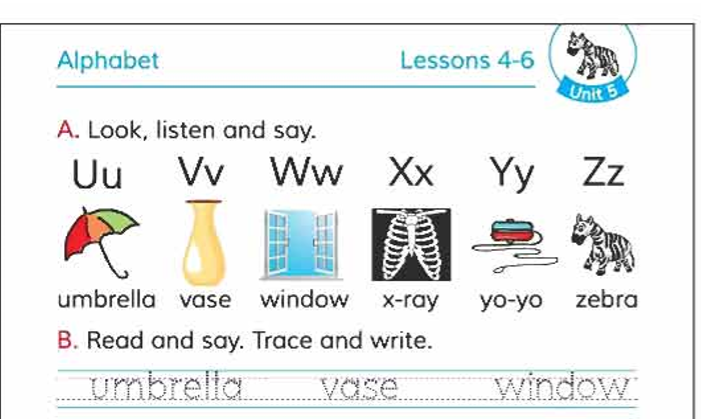 What is this ?
vase
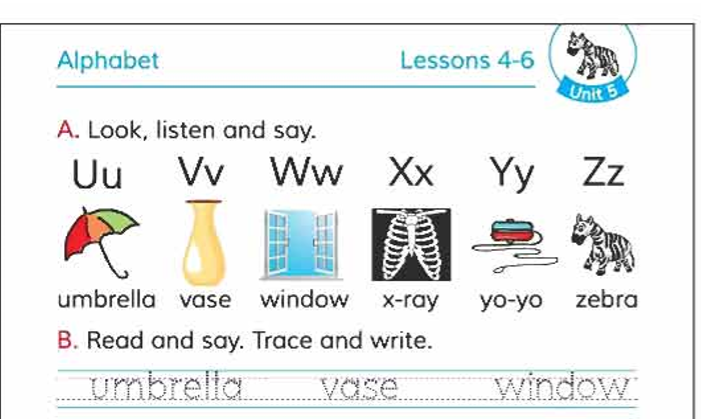 What is this ?
zebra
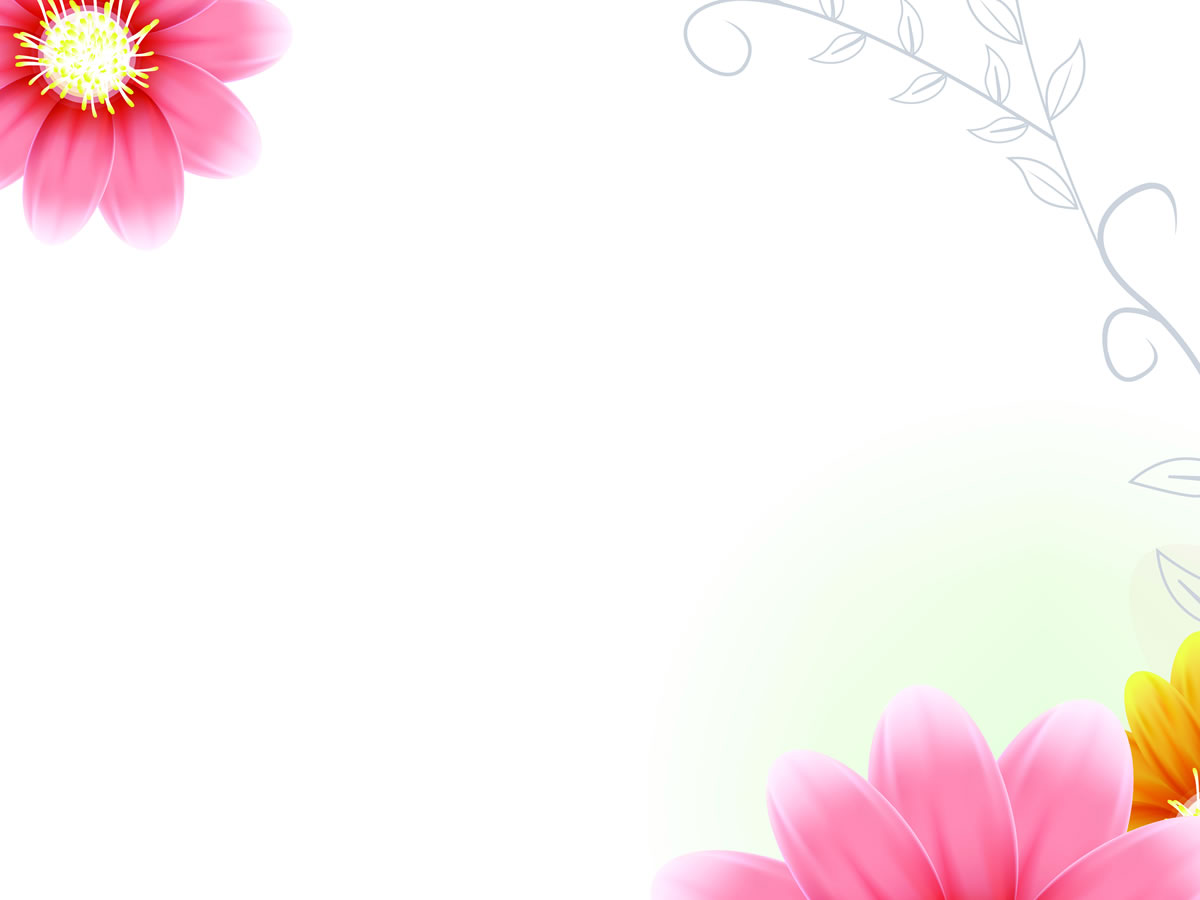 Evaluation.
Fill in the blanks.
Uu
Yy
Vv
Ww
Zz
Xx
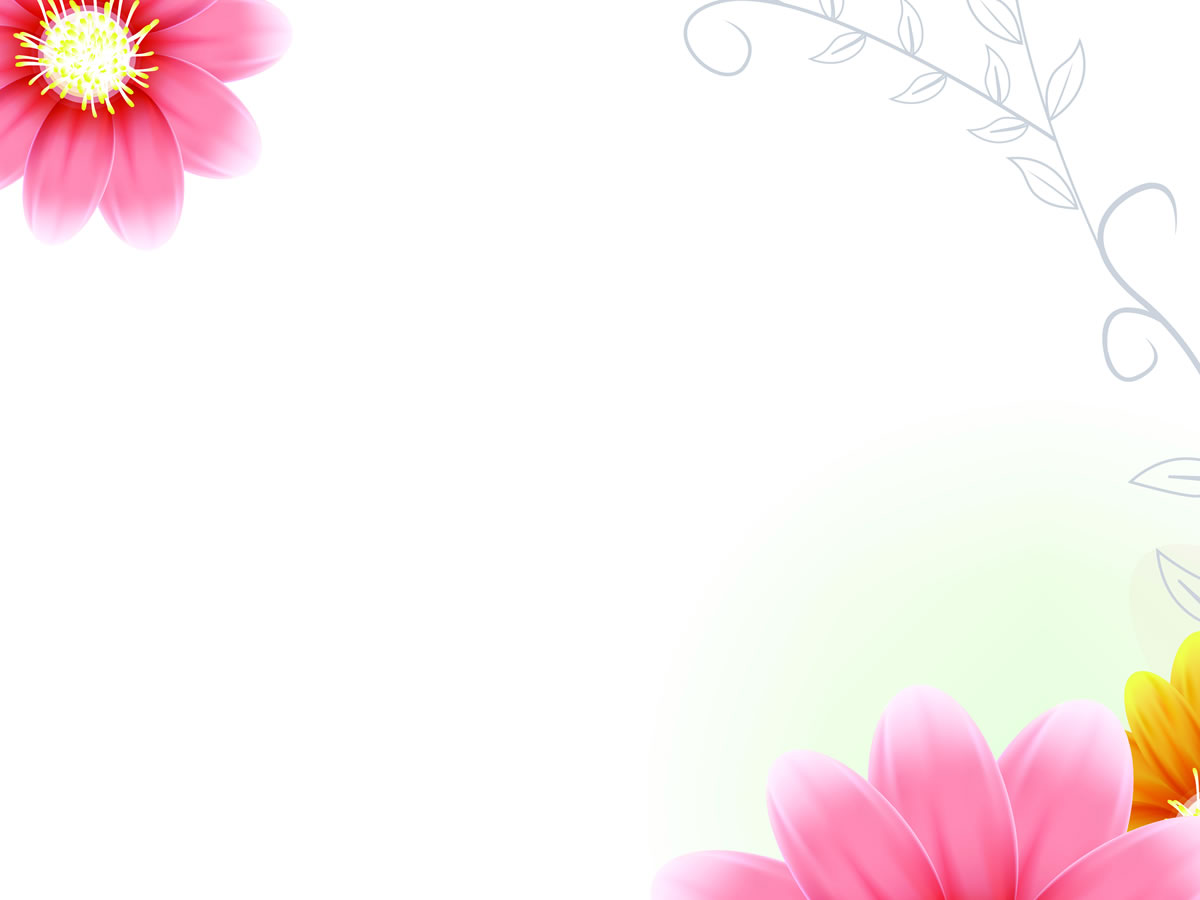 Thank You
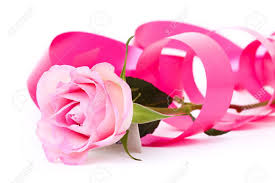